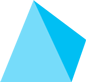 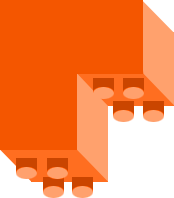 Эффективные формы и методы знакомства учащихся с составной задачей (состоящей из двух простых: первая — на нахождение суммы, вторая — на нахождение разности) в II классе
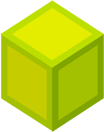 Методическая разработка для учителя
Урок по теме
«Составная задача»
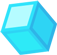 Е. С. Шилова, кандидат педагогических наук, доцент
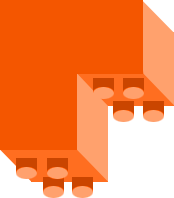 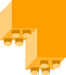 Задание:
составьте задачу 1 по краткой записи и расскажите соседу по парте;
решите задачу.
Самостоятельная 
работа
Снегирей — 6.
                                ? птиц                                                         
Синиц — 4 .
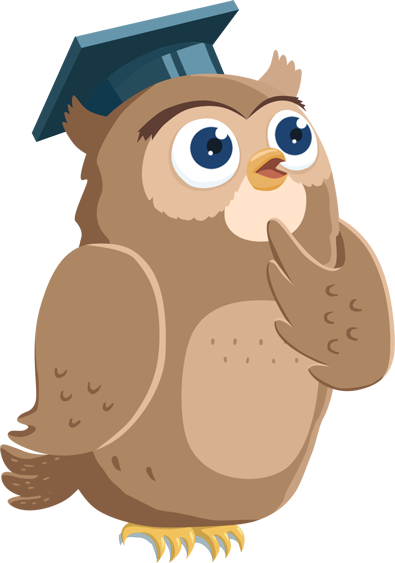 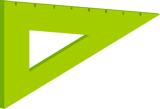 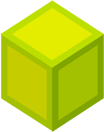 2
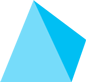 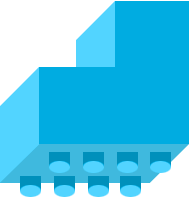 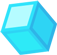 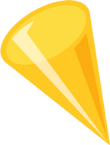 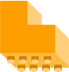 У кормушки было 6 снегирей и 4 синицы. Сколько всего птиц было у кормушки?
Задача 1
6 + 4 = 10 (пт.)
Ответ: было 10 птиц.
Задание:
проверьте у соседа правильность составления и решения задачи 1.
Как называется эта задача?
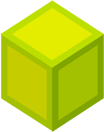 3
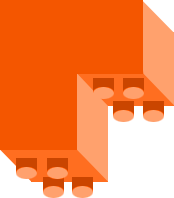 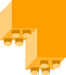 Задание:
составьте задачу по краткой записи и расскажите соседу по парте;
решите задачу.
Работа в парах
Было — 10 птиц.                                       
Улетело — 7 птиц.
Осталось — ? птиц.
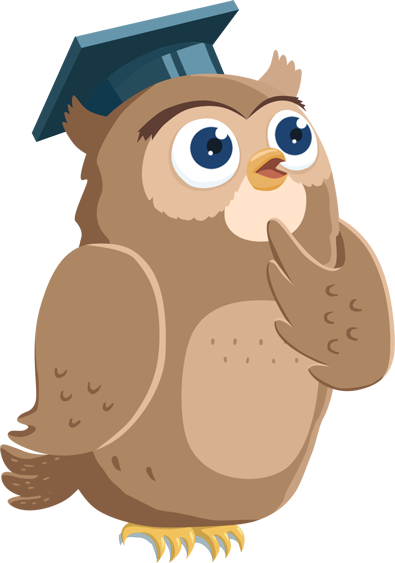 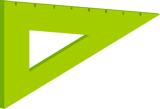 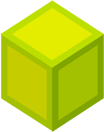 4
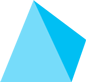 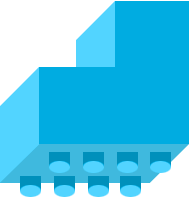 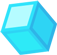 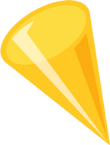 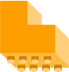 У кормушки было 10 птиц. 7 птиц улетело. Сколько птиц осталось у кормушки?
Задача 2
10 – 7 = 3 (пт.)
Ответ: осталось 3 птицы.
Задание:
проверьте у себя правильность  решения задачи 2.
Как называется эта задача?
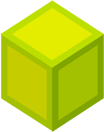 5
Задача 2                               Задача 3
Было — 10 птиц.               Было — 6 снегирей и 4 синицы.                                             
Улетело — 7 птиц.           Улетело — 7 птиц.
Осталось — ? птиц.         Осталось — ? птиц.
Задание: 
сравните краткие записи задач 2 и 3: чем они похожи и чем отличаются?
Задание:
составьте задачу 3 по краткой записи.
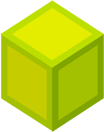 6
Задача 3
У кормушки было 6 снегирей и 4 синицы. 7 птиц улетело. Сколько птиц осталось у кормушки?
Задание:
проверьте правильность составления задачи 3.
– Что нам известно в задаче 3?
– Что нам ещё известно в задаче 3?
– Что надо узнать в задаче 3? 
– Можем ли мы сразу ответить на вопрос задачи 3?
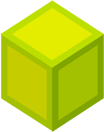 7
Задача 3
У кормушки было 6 снегирей и 4 синицы. 7 птиц улетело. Сколько птиц осталось у кормушки?
Что надо узнать сначала?
6 + 4 = 10 (пт.)
10 – 7 = 3 (пт.)
Ответ: осталось 3 птицы.
Что надо узнать потом?
Задание:
проверьте друг у друга правильность записи решения задачи 3.
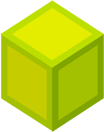 8
Задача 1                        Задача 2                                Задача 3                 
 6 + 4 = 10 (пт.)            10 – 7 = 3 (пт.)                     1) 6 + 4 = 10 (пт.)     
 Ответ: было 10 птиц.      Ответ: осталось 3 птицы.         2) 10 – 7 = 3 (пт.)
                                                                                                          Ответ: осталось 3 птицы.
Задание: 
сравните решения трёх задач: чем они похожи и чем отличаются?
Как можно назвать задачу 3?
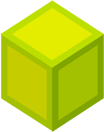 9
Чем простая задача отличается от составной?
Запомните!
Простую задачу можно решить сразу,
а составную — нельзя.
Простая задача решается в одно действие, 
а составная — в два действия.
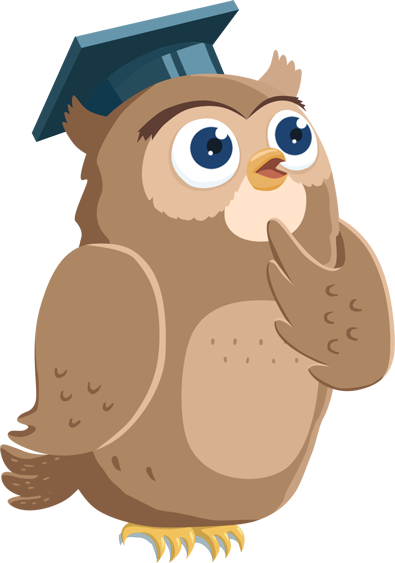 Задание:
прочитайте и расскажите друг другу основное отличие простой задачи от составной.
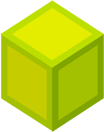 10
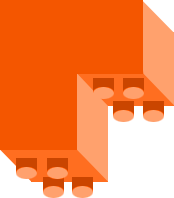 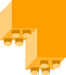 Оформление записи математического диктанта
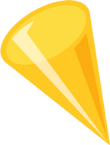 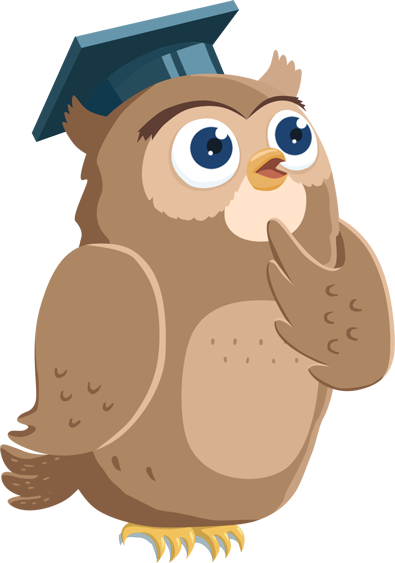 Задание:
запишите в столбик номера четырёх задач.
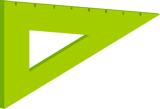 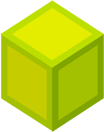 11
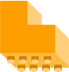 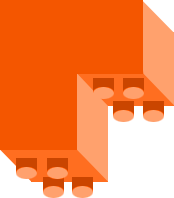 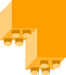 Образец двух вариантов записи математического диктанта
Вариант 1                              Вариант 2
 1                                           1)  пр.
 1                                           2)  пр.
 —                                         3) —
 2                                           4)  с.
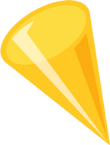 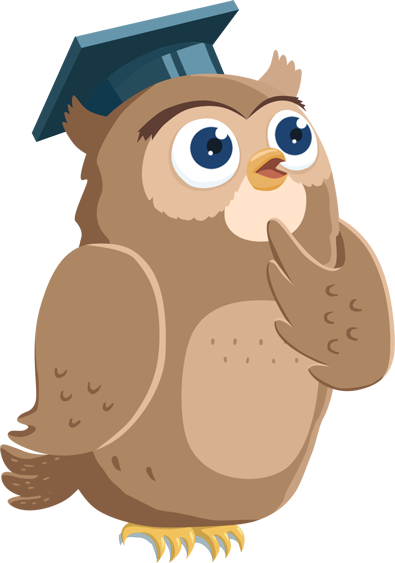 Задание:
выберите один из вариантов записи математического диктанта.
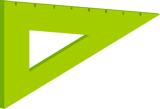 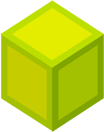 12
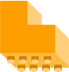 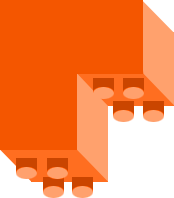 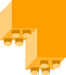 Проверка правильности выполнения математического диктанта
Вариант 1                              Вариант 2
 2                                           1)  с.
 1                                           2)  пр.
 1                                           3)  пр.
 2                                           4)  с.
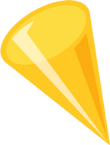 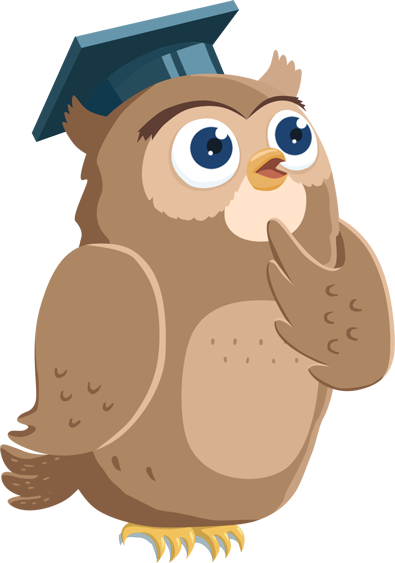 Задание:
проверьте друг у друга правильность выполнения математического диктанта.
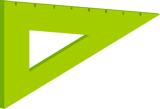 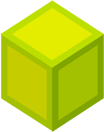 13
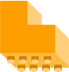 Чем составная задача отличается от простой?
Запомните!
Составную задачу нельзя решить сразу,
а простую — можно.
Составная задача решается в два действия, 
а простая — в одно действие.
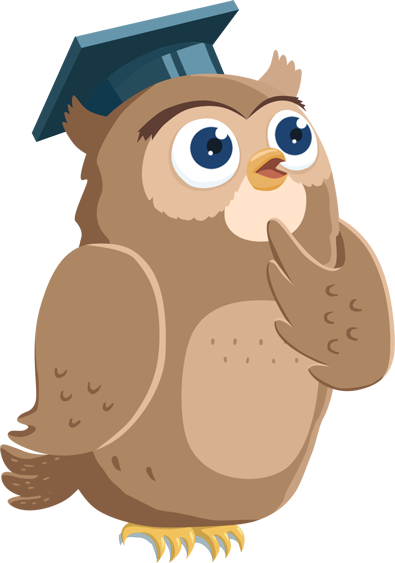 Задание:
расскажите друг другу основное отличие составной задачи от простой.
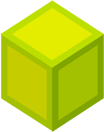 14
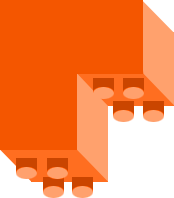 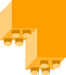 Физкультминутка
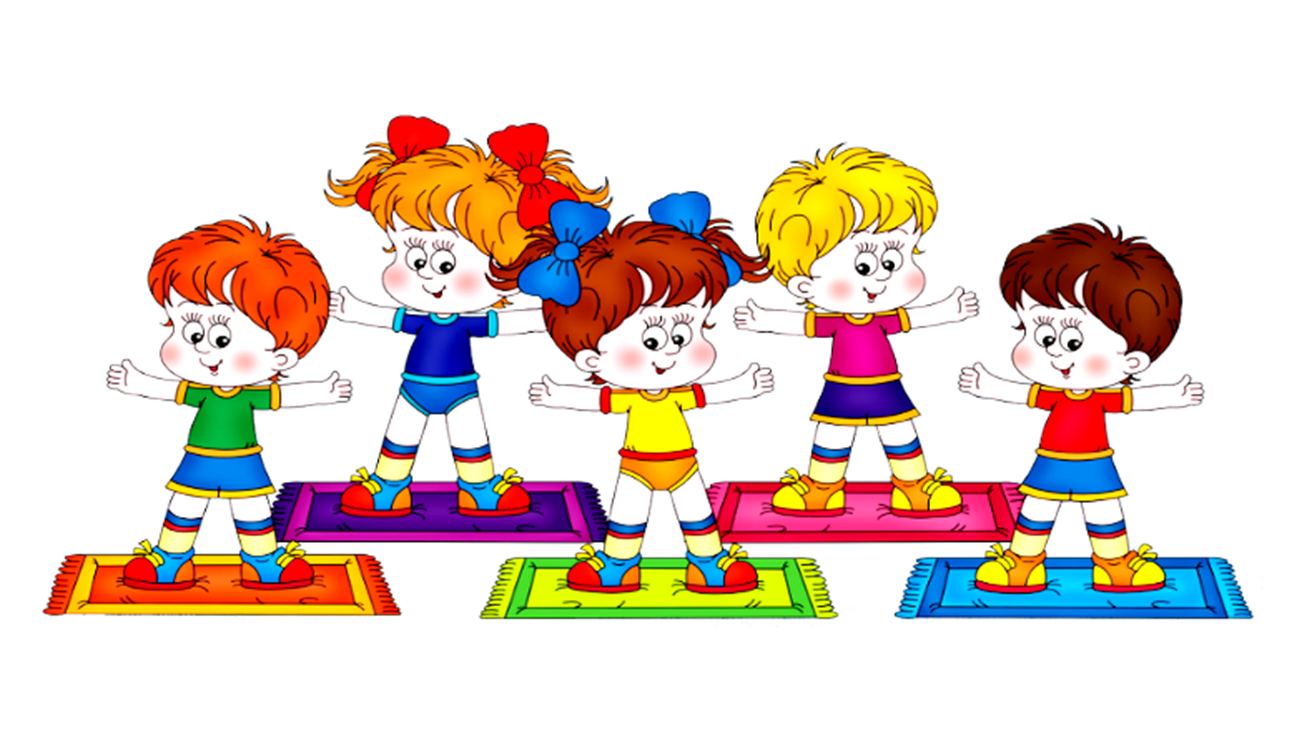 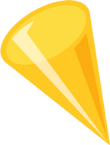 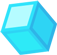 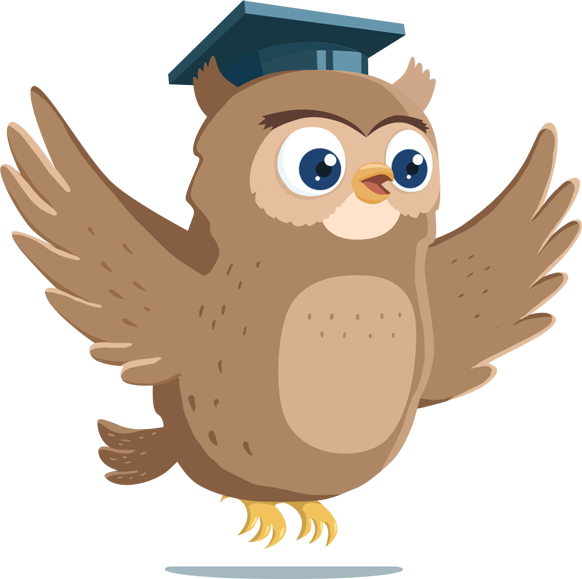 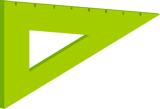 flomaster.club
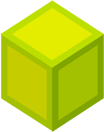 15
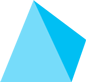 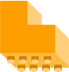 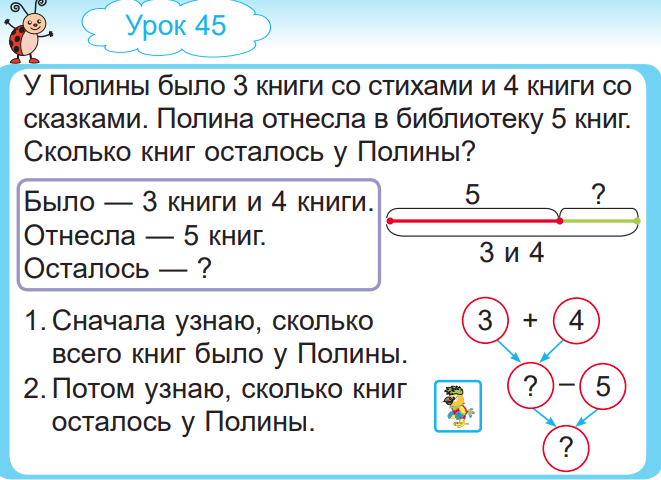 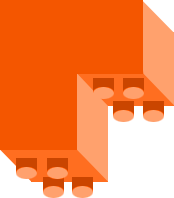 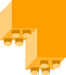 Задание:
прочитайте условие и вопрос задачи.
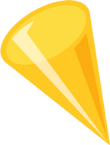 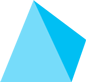 – Что нам известно? 
1) Зная, сколько у Полины книг со стихами (3) и книг со сказками (4), что можно определить? 
– Что нам ещё известно?
2) Зная, сколько всего книг у Полины и сколько она отнесла в библиотеку (5), что можно найти?
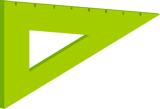 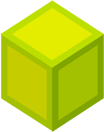 16
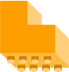 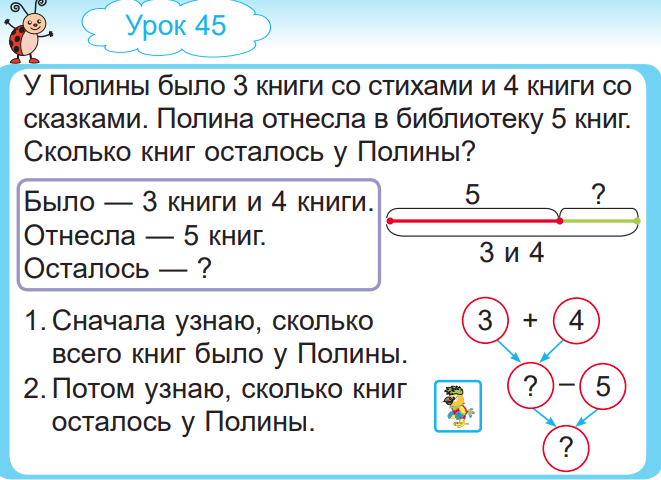 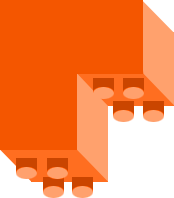 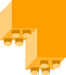 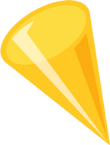 Работа в парах
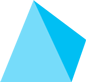 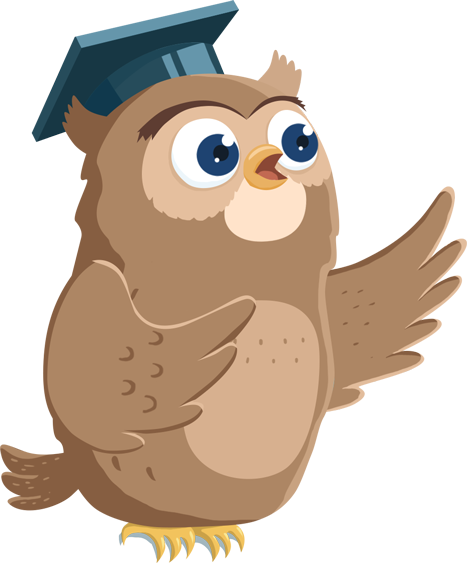 Вариант 1
Прочитайте пояснения к граф-схеме.
Вариант 2
Повторите пояснения, показывая на граф-схеме.
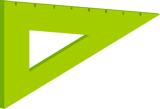 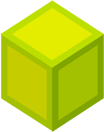 17
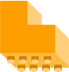 Задача 
Было — 3 книги и 4 книги.          1) 3 + 4 = 7 (кн.)                                              
Отнесла — 5 книг.                      2) 7 – 5 = 2 (кн.)
Осталось — ? книг.                    Ответ: осталось 2 книги.
Задание: 
проверьте друг у друга правильность краткой записи и решения задачи.
Почему эта задача называется составной?
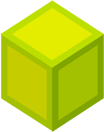 18
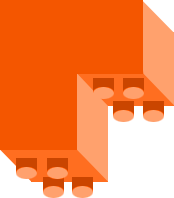 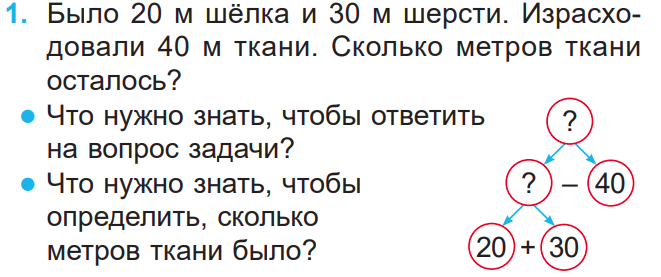 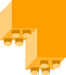 Задание:
прочитайте условие и вопрос задачи.
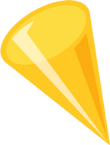 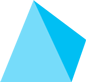 – Кто может повторить вопрос задачи? 
Что нужно знать, чтобы найти количество метров, которые остались?
– Что нам известно?
– Что нам неизвестно?
2) Что нужно знать, чтобы найти, сколько всего метров ткани было?  
– Что нам известно?
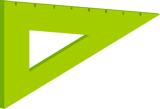 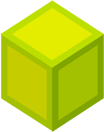 19
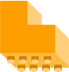 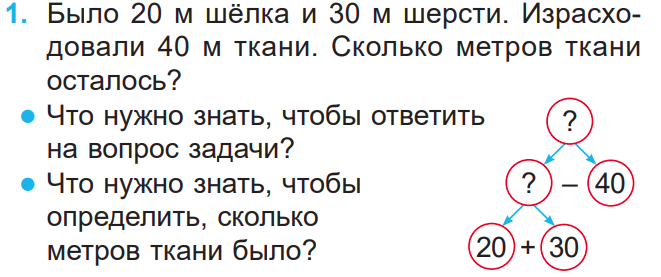 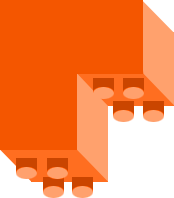 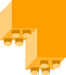 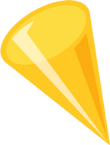 Работа в парах
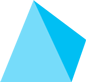 Вариант 1
Ответьте на первый вопрос, показывая на граф-схеме.
Вариант 2
  Прочитайте первый вопрос.
Вариант 1
  Прочитайте второй вопрос.
Вариант 2
Ответьте на второй вопрос, показывая на граф-схеме.
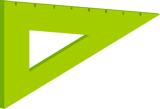 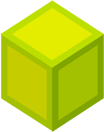 20
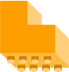 Задача 
Было — 20 м и 30 м.                   1) 20 + 30 = 50 (м)                                              
Израсходовали — 40 м.           2) 50 – 40 = 10 (м)
Осталось — ? м.                     Ответ: осталось 10 метров.
Задание: 
проверьте друг у друга правильность краткой записи и решения задачи.
Задание:
расскажите друг другу, почему эта задача называется  составной.
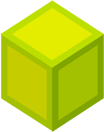 21
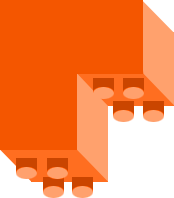 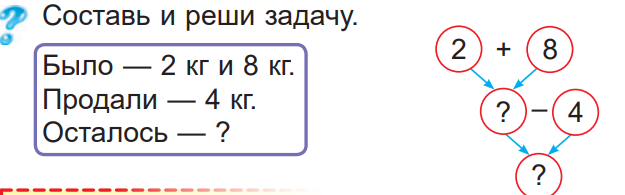 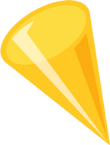 Самостоятельная 
работа
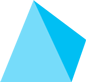 В киоске было 2 кг персиков и 8 кг яблок. Продали 4 кг фруктов. Сколько килограммов фруктов осталось?
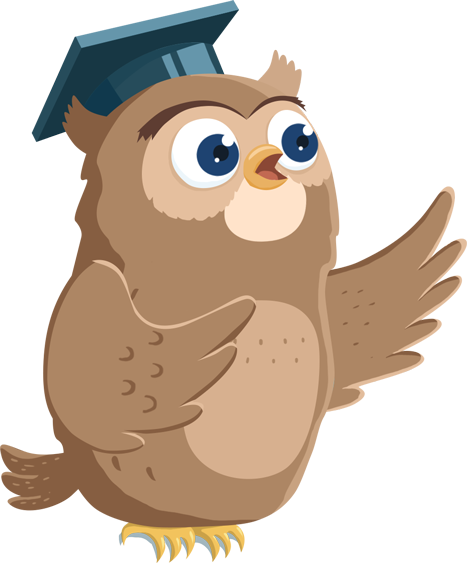 Задание:
проверьте правильность составленной задачи.
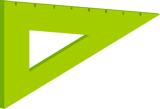 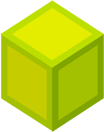 22
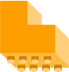 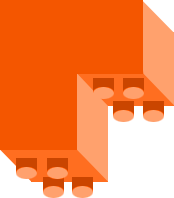 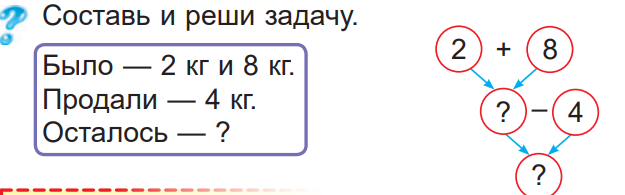 1) Что узнаем сначала?
2) Что узнаем потом?
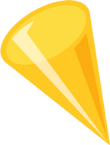 Работа в парах
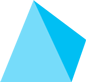 Вариант 2
Ответьте на первый вопрос, показывая на граф-схеме.
Вариант 1
Задайте первый вопрос.
Вариант 1
Ответьте на второй вопрос, показывая на граф-схеме.
Вариант 2
Задайте второй вопрос.
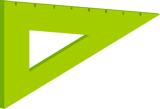 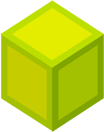 23
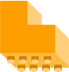 В киоске было 2 кг персиков и 8 кг яблок. Продали 4 кг фруктов. Сколько килограммов фруктов осталось?
Задача
2 + 8 = 10 (кг)
10 – 4 = 6 (кг)
Ответ: осталось 6 килограммов.
Задание: 
проверьте друг у друга правильность составления и решения задачи.
Задание:
расскажите друг другу, почему эта задача называется  составной.
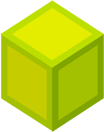 24
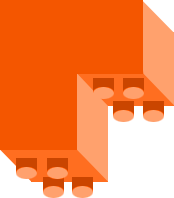 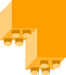 Физкультминутка
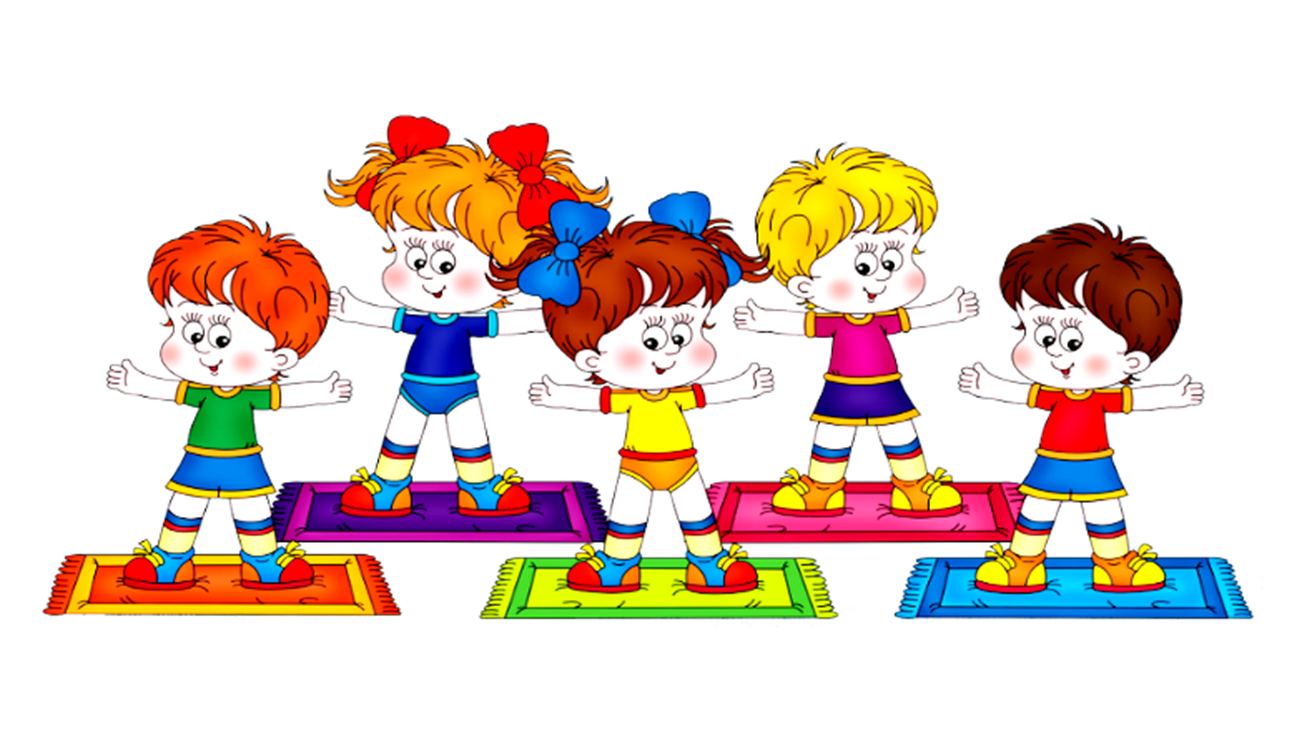 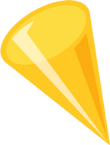 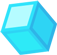 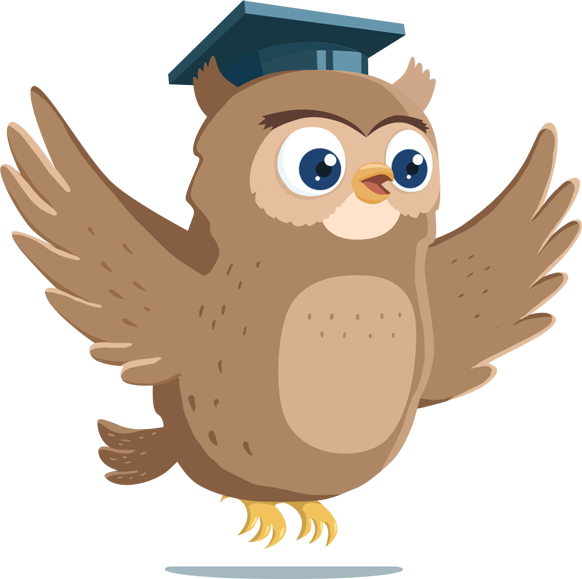 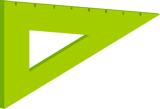 flomaster.club
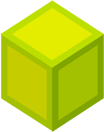 25
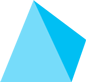 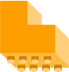 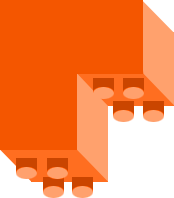 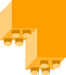 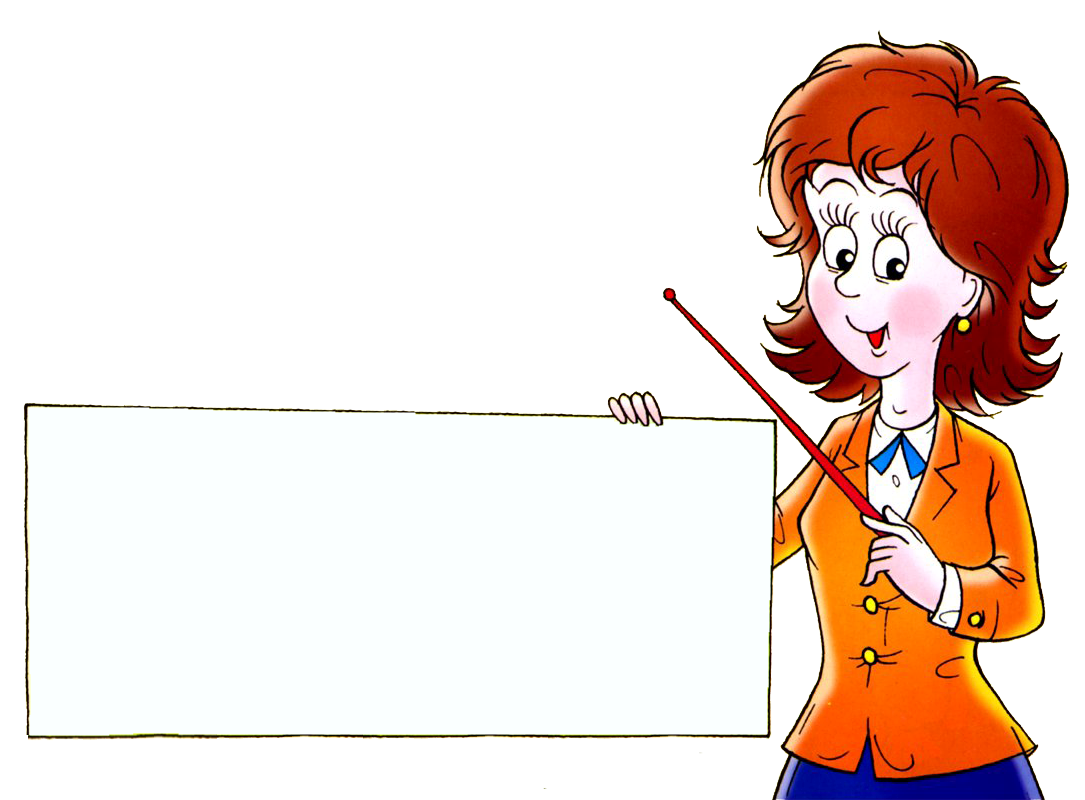 Подведение итогов работы этапа урока
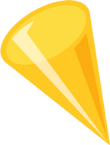 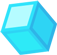 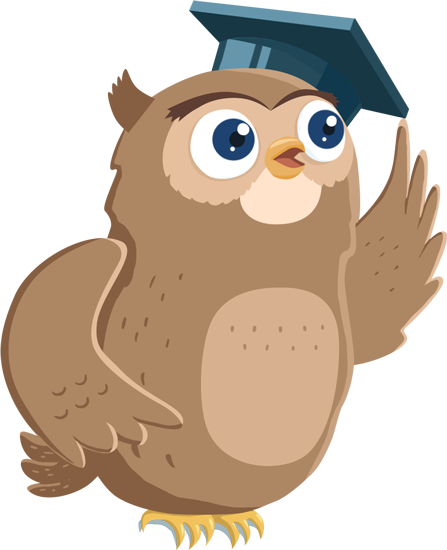 Какие задачи называются составными?
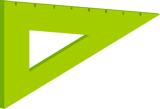 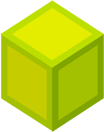 26
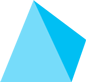 topolek-oktabrskoe.ddousman.ru
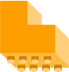 Чем составная задача отличается от простой?
Запомните!
Составную задачу нельзя решить сразу,
а простую — можно.
Составная задача решается в два действия, 
а простая — в одно действие.
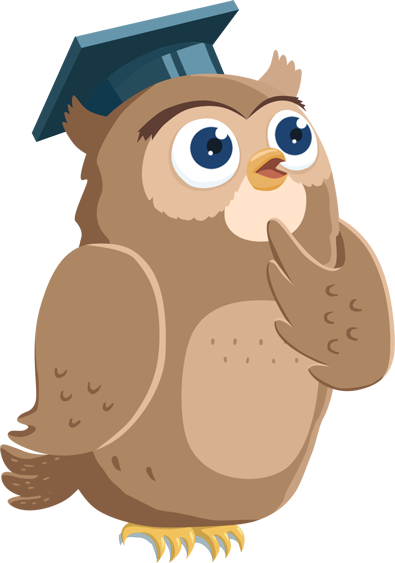 Задание:
расскажите друг другу основное отличие составной задачи от простой.
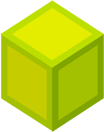 27
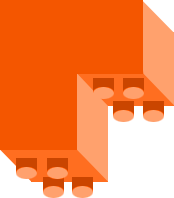 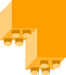 РЕФЛЕКСИЯ
Запомнили ли вы главное отличие составной задачи от простой?
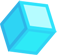 Возникали ли у вас трудности при самостоятельном  решении составной задачи?
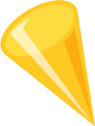 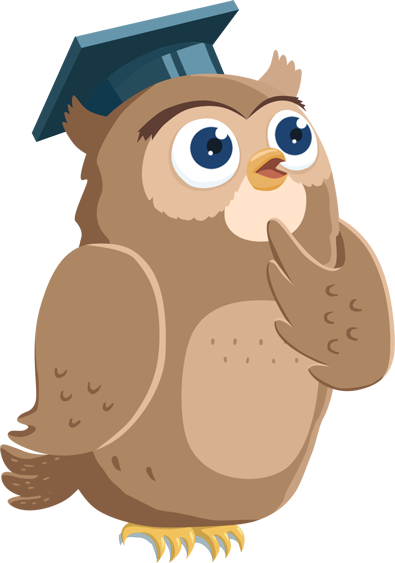 Что необходимо сделать, чтобы устранить все затруднения, которые возникали при решении составных задач?
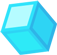 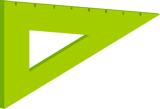 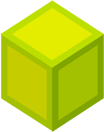 28
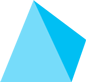 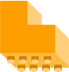